Project Title (Arial font, 70-90pt.)
Name/Authors (Talk with your faculty mentor about the proper order in which to list authors, if applicable)
Institutional Affiliations (University, department/major/lab, etc.)
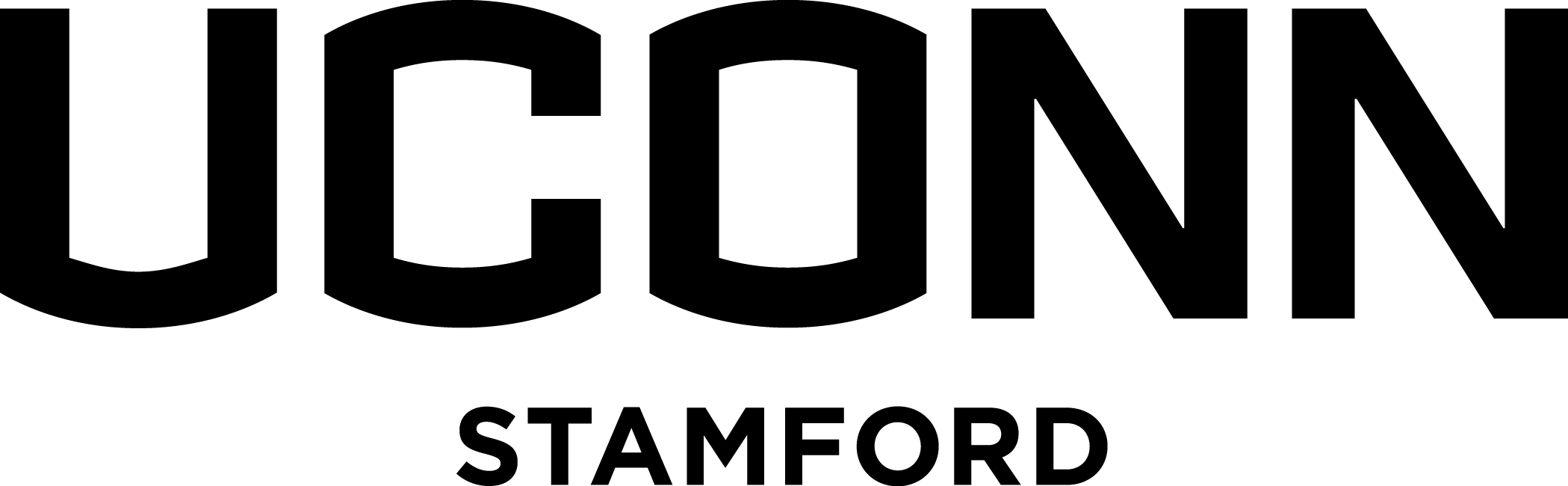 Introduction

San Serif fonts, such as Arial or Helvetica, are commonly used for the title and for headings.  Headers are typically at least 36-48 pt. font; we recommend 48 or even a bit bigger (we used 52 for headings) for best viewing on the screen. 

Serif fonts, such as Times New Roman, are commonly used for the text. Body text is typically 24-36pt, we recommend at least 36 for best viewing. 

This text is 36pt Times New Roman font.
Results

36 point Times New Roman font
Conclusion

36 point Times New Roman font
Optional: Supporting Graphics, Charts, or Figures can be inserted here
Optional: Supporting Graphics, Charts, or Figures can be inserted here
Use this space for graphics – charts, graphs, images, illustrations, etc. that help viewers visualize and contextualize your project. You can also incorporate images and graphics in other sections of your poster. 

Images and graphics draw people in and get their attention. They also help illustrate concepts and make an impact on those with limited knowledge of your area. Think of these as educational tools that help you tell a story at a glance. A good rule is to have a 50/50 ratio of text to graphics on your poster. 
 
When it comes to graphs, simple is better. Graphs should tell the story and be easy to interpret. If your viewers need to spend time interpreting the graph or it requires the use of a complicated legend, then it needs to be simplified. In addition, avoid using 3D graphics for 2D data, as this will only confuse your viewers. 
 
Avoid distracting backgrounds or too many colors on your graphs. Text on the graphs should have the same orientation as all other text on your poster for ease of reading. For example, avoid using vertically-oriented text on the axes so that viewers don’t need to turn their heads to read it. Also try to incorporate the legend into the graph itself instead of having it off to the side of the graph. 
 
Tables, if filled with too much content, can be overwhelming. Instead, try to limit the amount of data to only the key information or use a graph instead.
Research Question/Hypothesis/Objectives

36 point Times New Roman font
Next Steps/Future Direction/Significance

36 point Times New Roman font
Methods

36 point Times New Roman font
Acknowledgements

36 point Times New Roman font
Contact Information
Email, Website, if applicable